В5
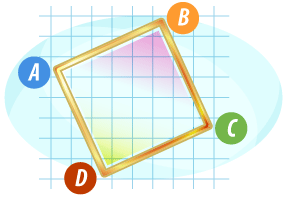 ПЛАНИМЕТРИЯ: 
Вычисление площади треугольника
Приготовил: Р.Ф. Керимов 
учитель математики
МБОУ СОШ № 26
На клетчатой бумаге с клетками размером 1 см х 1 см изображен треугольник. Найдите его площадь в квадратных сантиметрах.
Решение
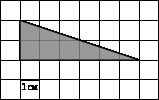 2
6
Ответ: 6
На клетчатой бумаге с клетками размером 1 см х 1 см изображен треугольник. Найдите его площадь в квадратных сантиметрах.
Решение
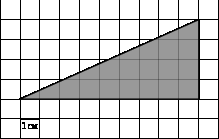 4
9
Ответ: 18
На клетчатой бумаге с клетками размером 1 см х 1 см изображен треугольник. Найдите его площадь в квадратных сантиметрах.
Решение
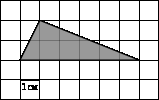 2
6
Ответ: 6
На клетчатой бумаге с клетками размером 1 см х 1 см изображен треугольник. Найдите его площадь в квадратных сантиметрах.
Решение
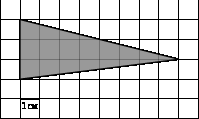 3
8
Ответ: 12
На клетчатой бумаге с клетками размером 1 см х 1 см изображен треугольник. Найдите его площадь в квадратных сантиметрах.
Решение
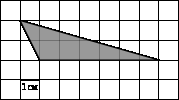 2
6
Ответ: 6
На клетчатой бумаге с клетками размером 1 см х 1 см изображен треугольник. Найдите его площадь в квадратных сантиметрах.
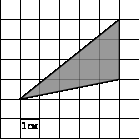 Решение
3
5
Ответ: 7,5
Найдите площадь треугольника
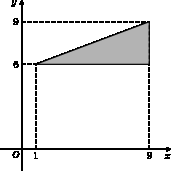 Решение
3
8
Ответ: 12
Найдите площадь треугольника
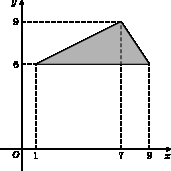 Решение
3
8
Ответ: 12
Найдите площадь треугольника
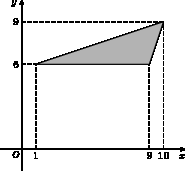 Решение
3
8
Ответ: 12
Спасибо за внимание